МАОУ Вагайская СОШ филиал Черноковский детский сад «Ласточка»
«МАТЕМАТИКА В ПРИРОДЕ»

«Формирование элементарных математических представлений у детей старшего дошкольного возраста с использованием природного материала»



Старшая группа «Солнышко»
Воспитатель: Рогозинникова В.А
Задачи:
Закрепить элементарные математические представления ( количество и счет, величина, ориентировка в пространстве, измерение).
Развивать чувственный опыт, сенсорные способности.
Развивать мышление, логические операции, умение обобщать, делать выводы.
Развивать наблюдательность и интерес к естественным (природным) факторам.
Воспитывать бережное отношение к природе.
Прямой и обратный счет до 10Все, что вижу во дворе я,                  Все, что вижу на пути,                                   Я умею, я умею                                                              Сосчитать до десяти.
Количественный счет«Который по счету?»
Дидактическая игра «Посчитай и найди цифру»
ВЕЛИЧИНАУ елочки короткие иголочки, а у сосны..Зато шишки на елке выросли большие, а на сосне….
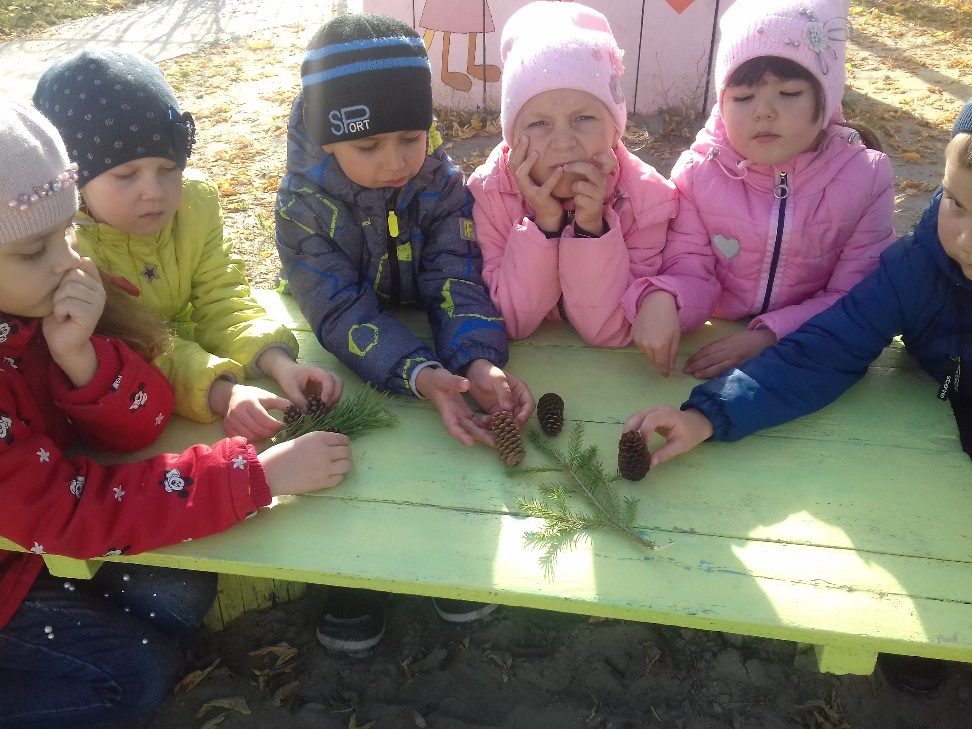 Величинаот большого к маленькому
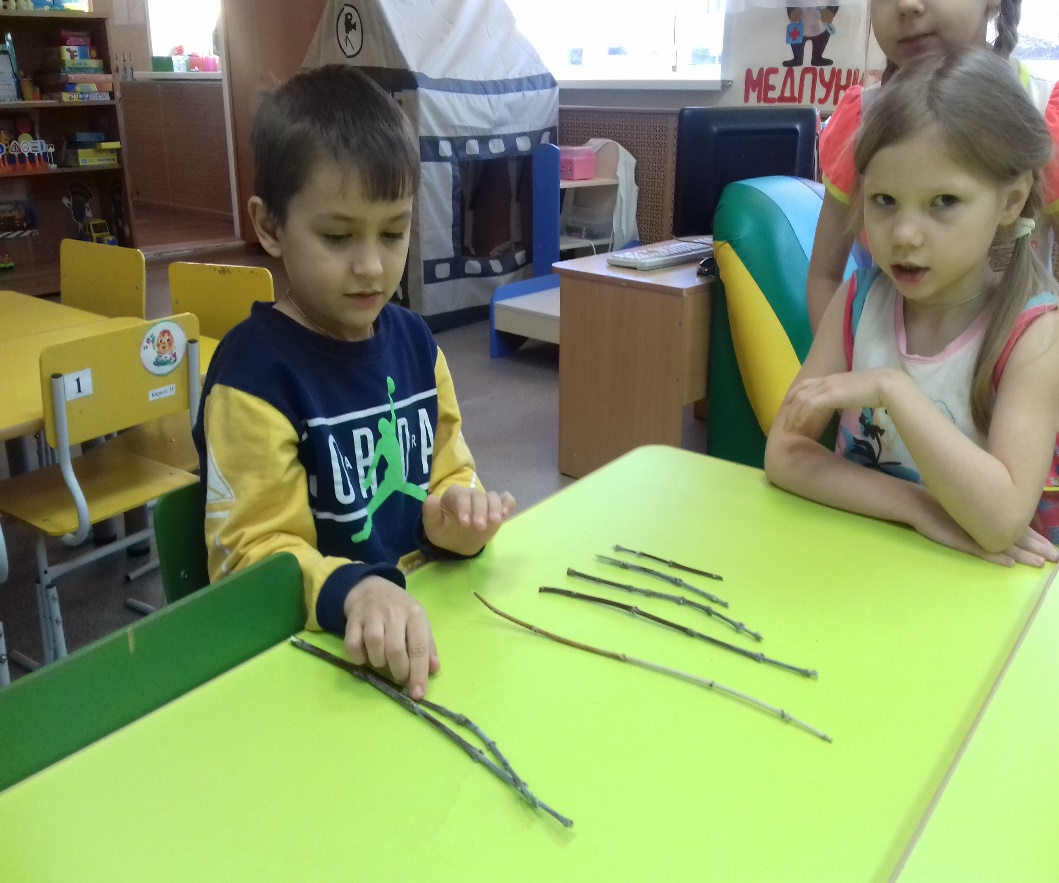 Сосчитайте дети, сами.
Ориентировка в пространстве«Вокруг да около»
Можно измерять шагами.Можно измерять локтями.И линейкою, и веткой,сантиметром и рулеткой
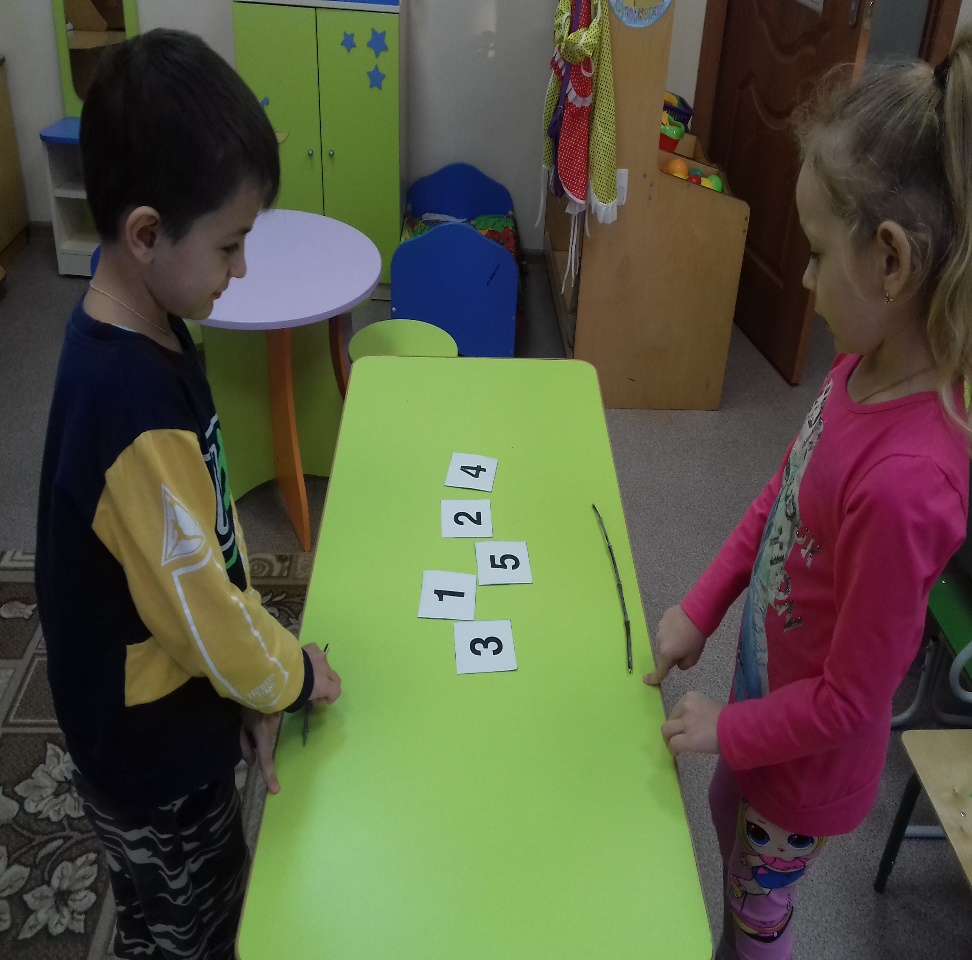 Дидактическая игра«Продолжи ряд»
Больше, меньше, столько же
Спасибо за внимание!